MBTA Contract No. Q09CN01Red Line and Orange Line Signals Systems Upgrades
Red Line / Orange Line Improvements Program
October 1, 2018
Q09CN01: Red Line and Orange Line Signals Systems Upgrade
OVERVIEW
Today’s Board action will allow for the upgrade of train control systems for both the Red and Orange Line as part of the Red Line/Orange Line Improvements Program. Once complete, this project is anticipated to substantial improve reliability along both lines and advance the programs’ headway goals.
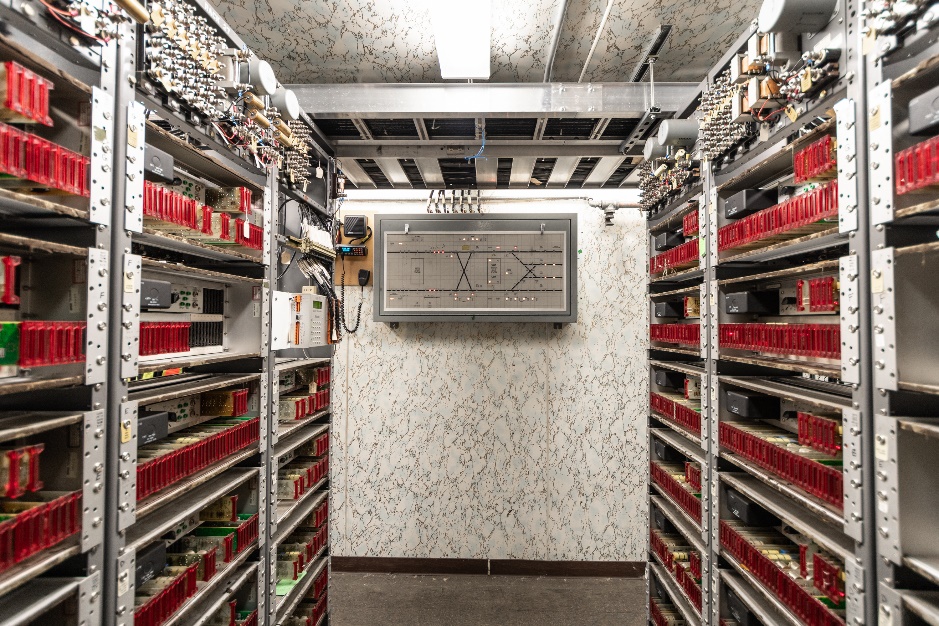 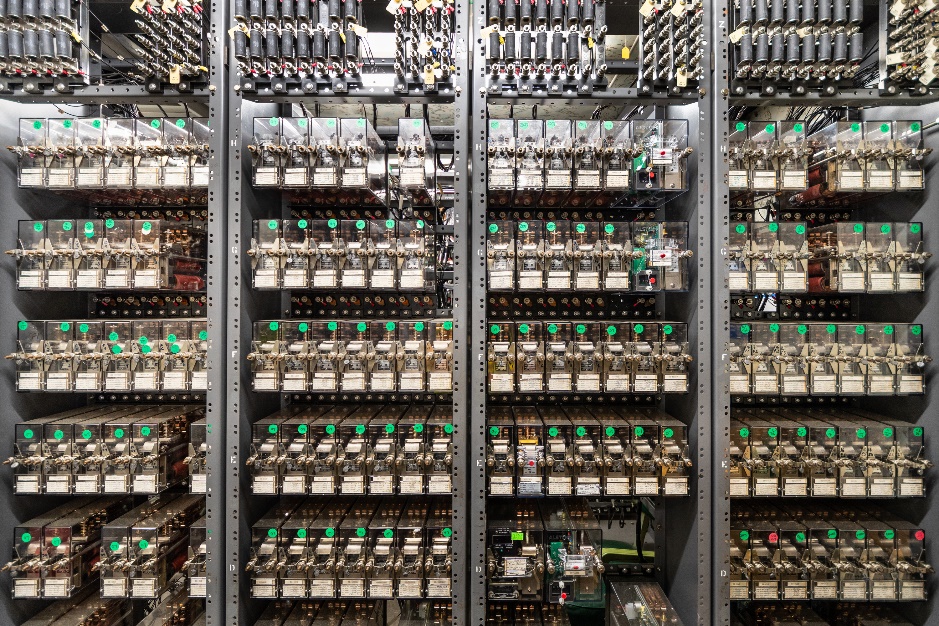 Q09CN01: Red Line and Orange Line Signals Systems Upgrade
Budget and Construction NTP Dates
Red Line & Orange Line Infrastructure Improvement Projects 
(Cost in Millions)
✔
✔
✔
✔
✔
✔
✔
✔
✔
✔
✔
Q09CN01: Red Line and Orange Line Signals Systems Upgrade
Project Overview
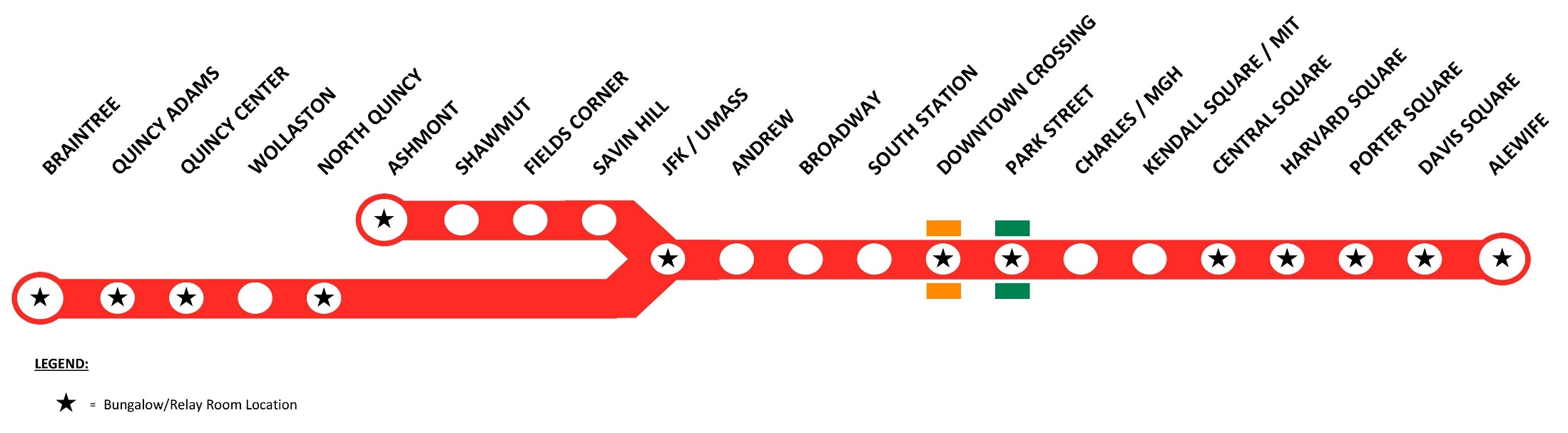 Columbia Junction
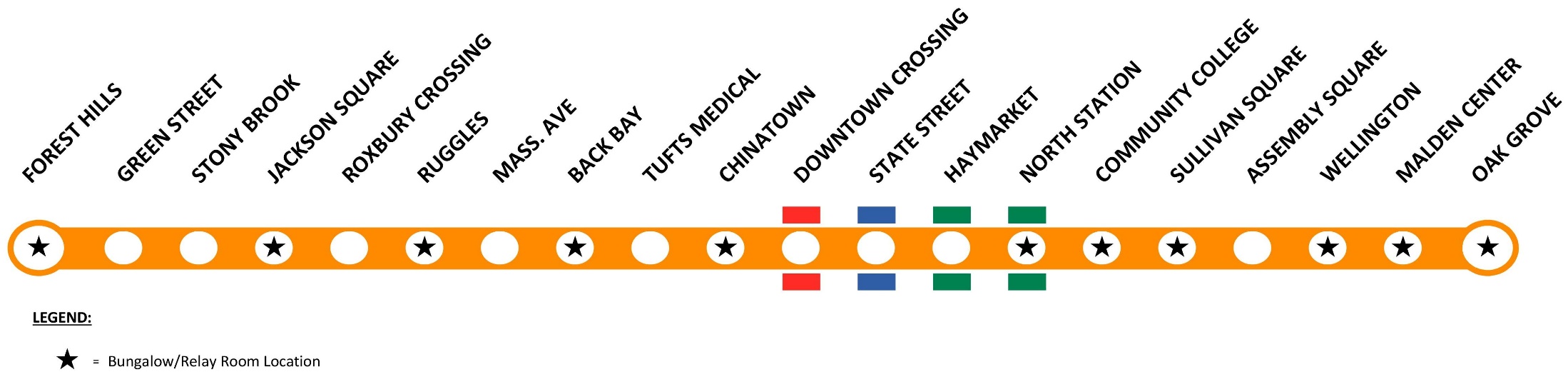 Southwest Corridor
Q09CN01: Red Line and Orange Line Signals Systems Upgrade
Project Scope
The project is to upgrade the Red Line and Orange Line signaling systems which will improve system reliability and service.

Work includes design and construction for:

Re-signaling the Red Line and Orange Line with the next generation Digital Audio Frequency Track Circuits. The track circuits will be designed with the capacity to add additional speed commands to take advantage of the improved vehicle performance technology of the new fleets.

Columbia Junction Phase 2 will replace the existing central instrument houses (CIH) with the latest generation of train control equipment to interface with the wayside equipment. The scope also includes the addition of a bungalow at Tenean Beach.  Lastly the existing electric lock crossover at Andrew Station will be converted to a remote controlled crossover with a full complement of signaling equipment for powered switches.

The Southwest Corridor Equipment Replacement consists of the replacement-in-kind of all cabling, switch machines, and signals.
Q09CN01: Red Line and Orange Line Signals Systems Upgrade
Design Build Procurement
The Engineer’s Estimate was $188,855,442.
Request for Letters of Intent were issued on September 8, 2017 and Request for Qualifications were issued on October 2, 2017.
Three respondents submitted Statements of Qualifications which were evaluated by the Selection Committee and two respondents, MEC-J.F. White, a Joint Venture and Barletta Heavy Division, Inc., were shortlisted. 
Request for Proposals were issued on February 12, 2018. Two proposals consisting of separately sealed Technical Proposals and Price Proposals were received on August 20, 2018. 
The Technical Proposals were reviewed and a Technical Proposal Score for each Proposal was determined by the Selection Committee.
Q09CN01: Red Line and Orange Line Signals Systems Upgrade
Design Build Procurement
On September 20, 2018 a public Price Proposal opening was held to determine the successful proposer utilizing the following formula: 
Overall Value Rating = Lump Sum Amount ÷ Technical Proposal Score
The following is a summary of the results.
Q09CN01: Red Line and Orange Line Signals Systems Upgrade
Request of the Fiscal and Management Control Board
Staff request that the Fiscal and Management Control Board authorize the MBTA General Manager and CEO, or his designee, to execute MBTA Contract Q09CN01: Red Line and Orange Line Signals Systems Upgrades for the Red Line / Orange Line Improvements Program with Barletta Heavy Division, Inc. for an amount not to exceed $217,677,000.